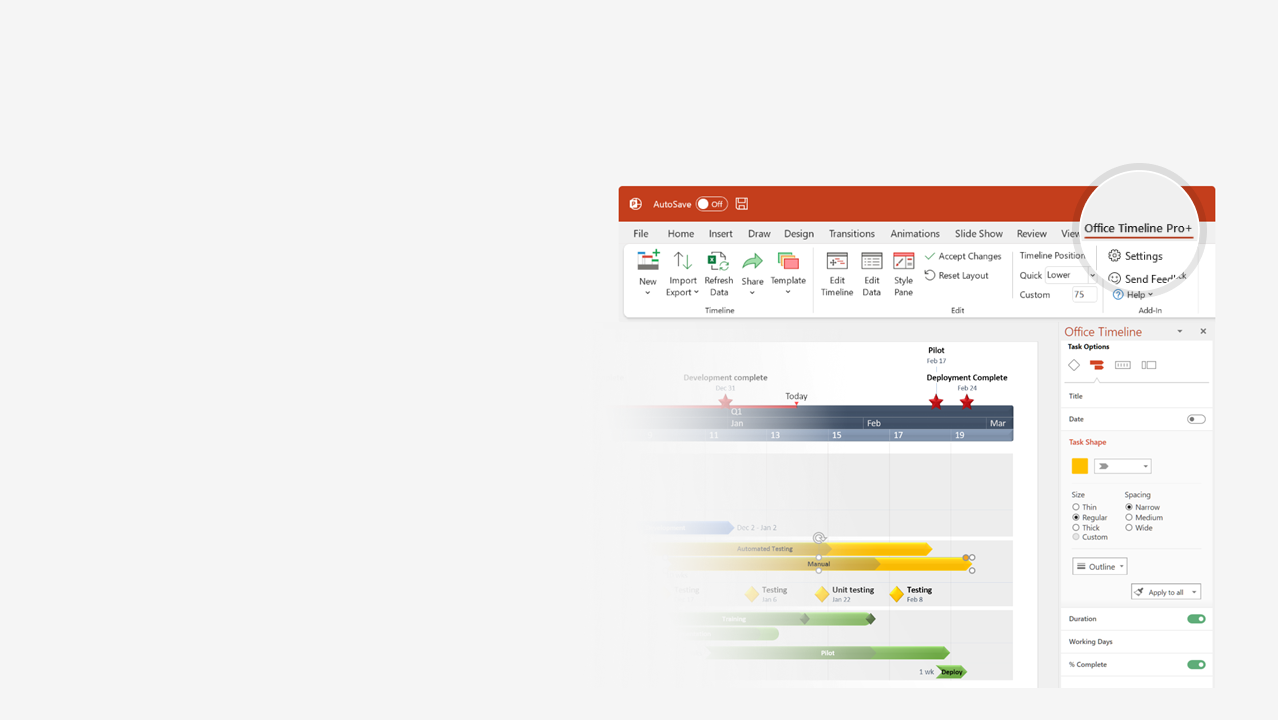 How to update this template in seconds
1
The Office Timeline add-in for PowerPoint will help you edit it with just a few clicks.
Get your free 14-day trial of Office Timeline here: https://www.officetimeline.com/office-timeline/14-days-trialRe-open this template, and create your impressive PowerPoint visual in 3 easy steps:
Click the Edit Data button on the Office Timeline tab.
Use the Data and Timeline views to edit swimlanes, milestones and tasks.
2
Click Save to instantly update the template.
3
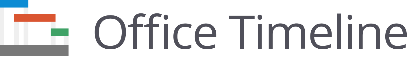 0 hours
0 days
0 days
0 days
0 days
0 days
0 days
0 days
0 days
0 days
0 days
0 hours
Jan 30
Jan 30
Today
12:00 am
2:00 am
4:00 am
6:00 am
8:00 am
10:00 am
12:00 pm
2:00 pm
4:00 pm
6:00 pm
8:00 pm
10:00 pm
Brandon
4:00 a - 12:00 p
Chen
8:30 a - 4:30 p
Donald
12:00 a - 8:00 a
Dumi
9:00 a - 5:00 p
Jette
2:00 p - 10:00 p
Juan
2:00 a - 10:00 a
Raymond
8:00 a - 4:00 p
Rebecca
10:00 a - 6:00 p
Sally
6:00 a - 2:00 p
Shay
12:00 p - 8:00 p
Zuki
4:00 p - 12:00 a
8:00 a
4:00 p
Peak Time